يبني برج مكون من اكثر من تسع مكعبات
هبه الضميري
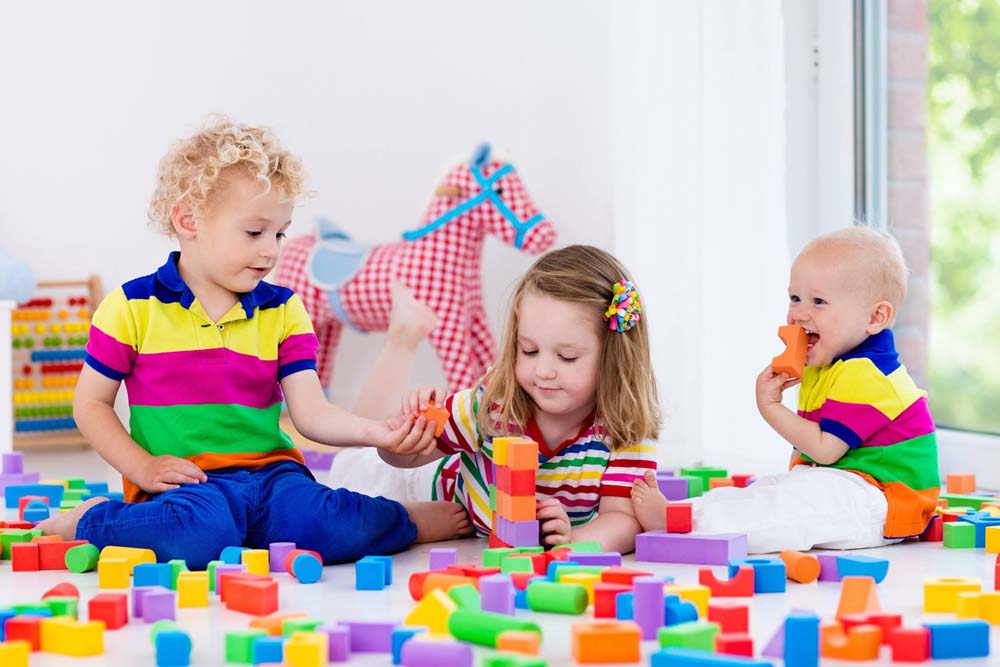 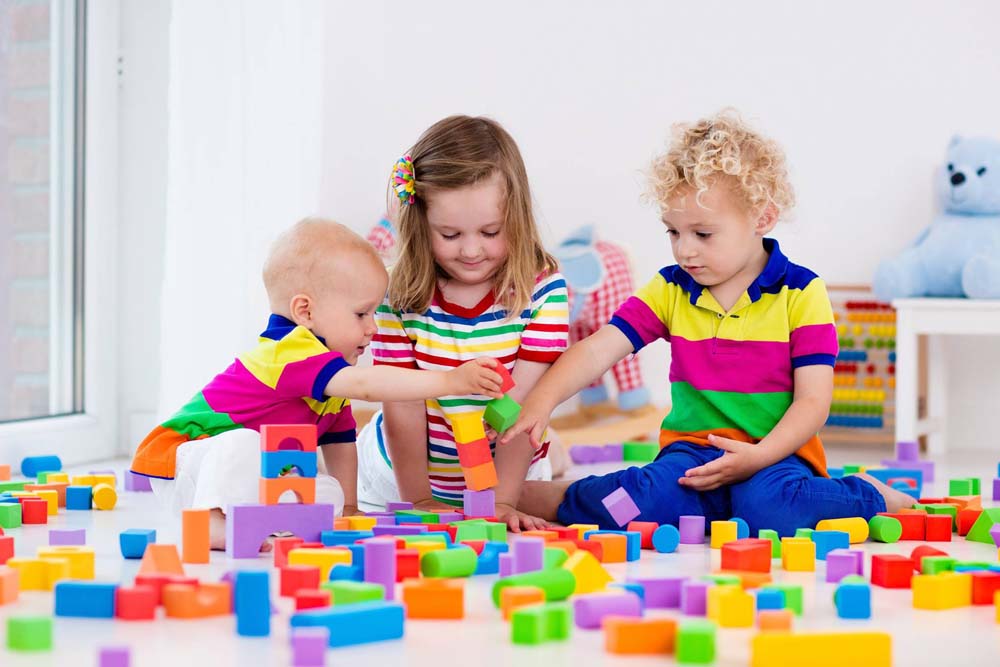 2
3
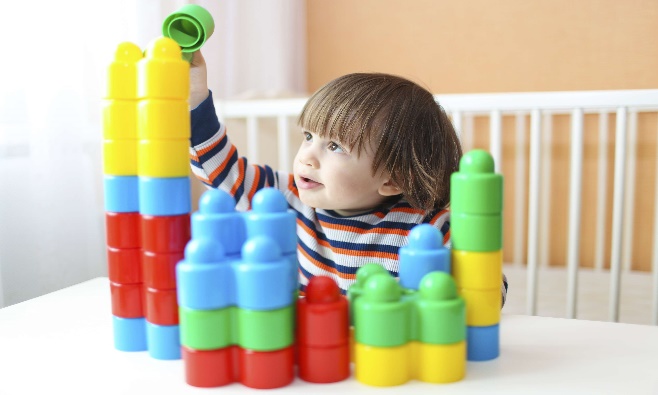 4
المكعبات
يبني برج مكون من اكثر من تسع مكعبات
فوائد لعبة المكعبات للأطفال
 تعزيز النمو الفكري: إنّ لعب الأطفال بالمكعبات يُدخلهم في تجربة لفهم عدّة مفاهيم مثل التوازن، والجاذبية، كما يساعد الطفل على قوة التركيز والقدرة على حل المشاكل التي يواجهها في التركيب وقد تقدم لهم هذه اللعبة معلومات هندسية بسيطة. 
إخراج الجانب الإبداعي للطفل: فهذه اللعبة من الألعاب التي تبين مهارات الطفل وإظهارها من ناحية بناء الأشكال التي يريدها.
 تعزيز المهارات الاجتماعية والحركية وتنميتها: يكون ذلك عندما يلعب هذا الطفل مع أطفال آخرين في هذه اللعبة ويتعاونون على بناء شكل معين فإنّ ذلك يبث روح التعاون بينهم، كما ينمي العلاقة ويعززها. 
تنمية مهارة اللغة والقراءة: وذلك لأنّ لعب الطفل بالمكعبات يساعده على إدراك عملية التسلسل كما يسهل عليه القراءة كما أنّه يزيد قدرته على التعبير اللغوي بشرح الأشكال التي ركبها. 
تحسين الاستدلال الفراغي: هذه اللعبة تجعل الطفل يدرك كيفية وضع المكعبات في المكان المناسب لها وتساعده على التفكير بأحجام الكعبات المناسبة للتفكير.
5
ورقة عمل
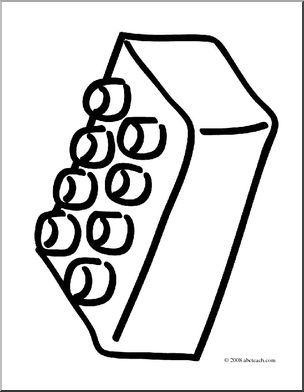 لون الصورة
6
ورقة عمل
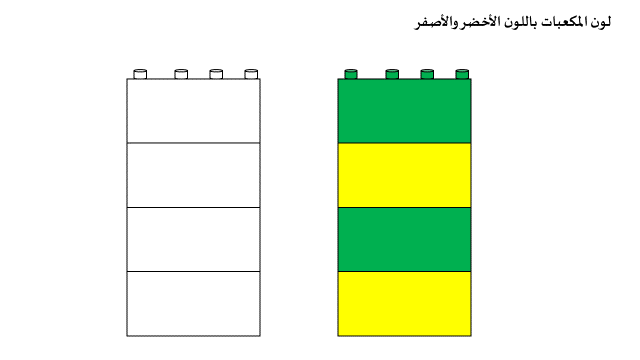 7
سورة التكاثر
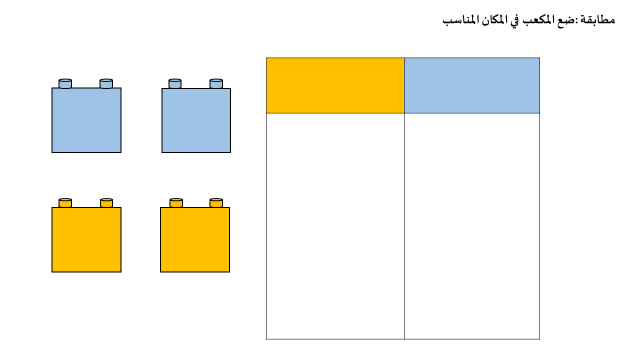 8
ورقة عمل
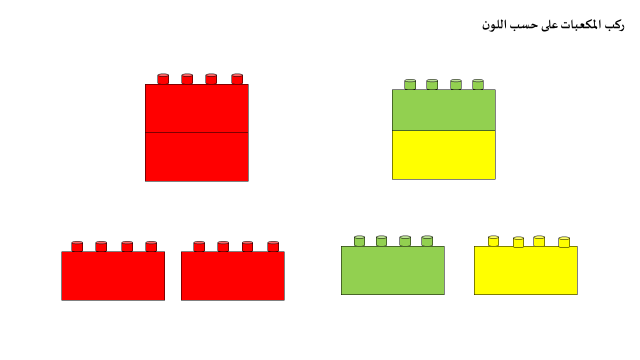 9